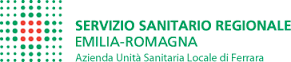 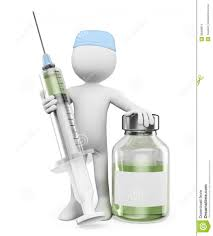 Trend dei consumi antibiotici
 ed orientamenti prescrittivi nel territorio provinciale
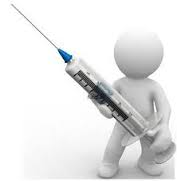 DR.SSA FRANCESCA GENTILI
FARMACISTA DIRIGENTE
AUSL FE
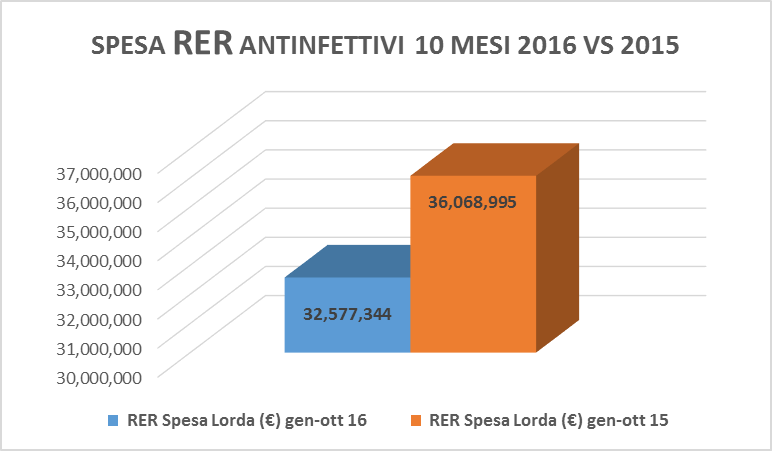 - 9,7%
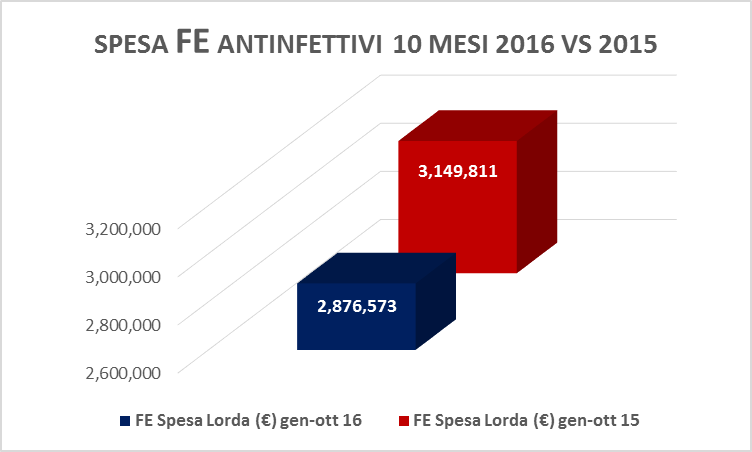 - 8,7%
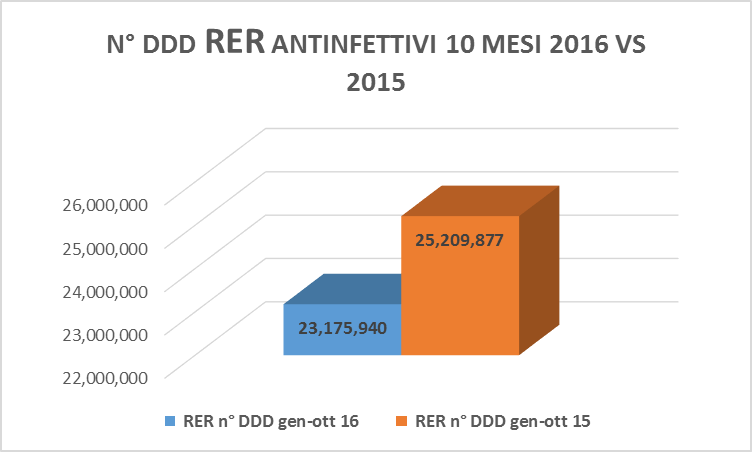 - 8,1%
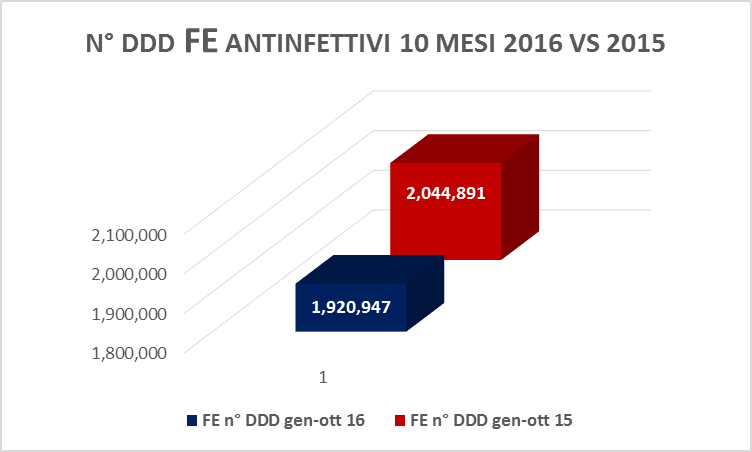 - 6,1%
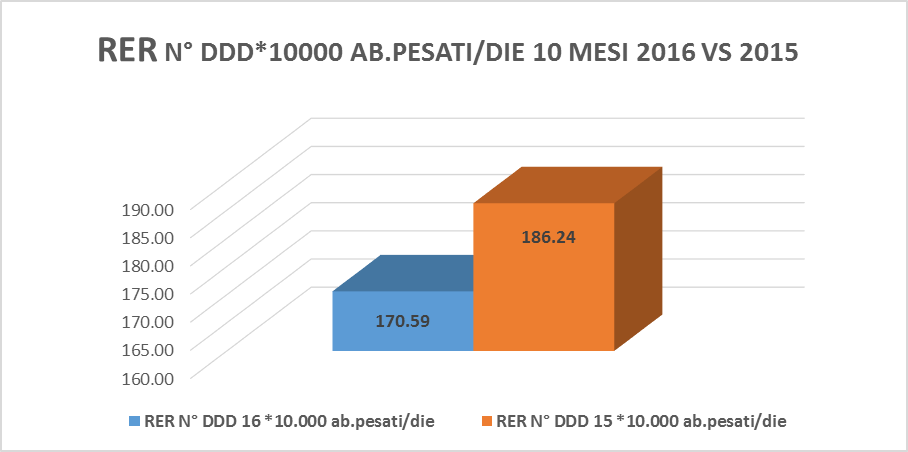 - 8,4%
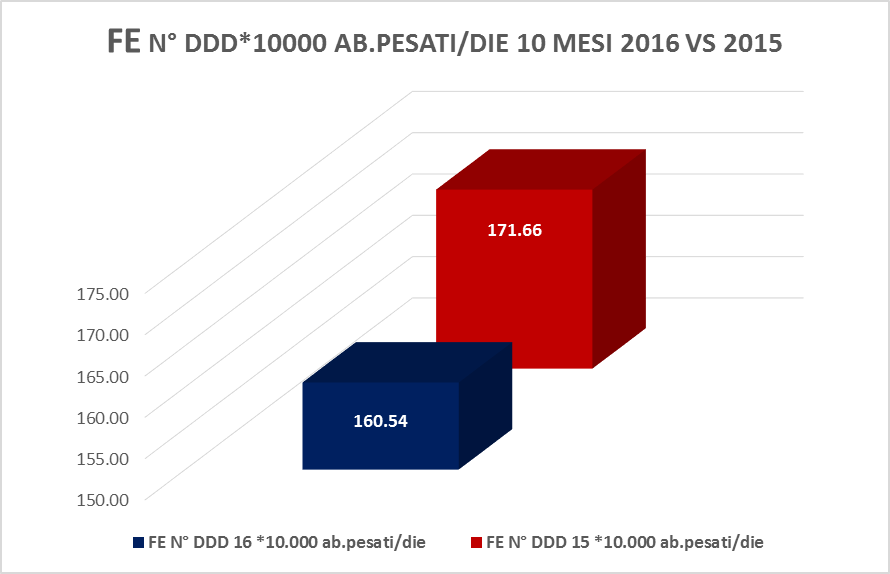 - 6,5%
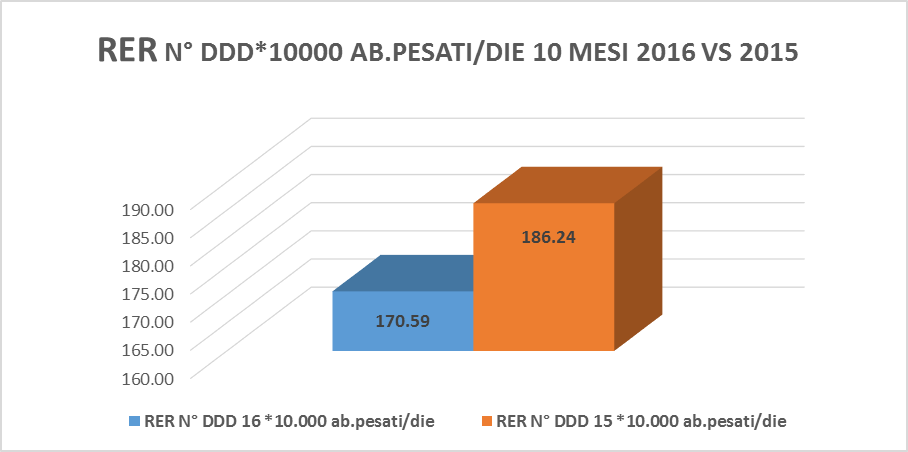 Scost.%FE Vs RER
CONVENZIONATA
- 5.89
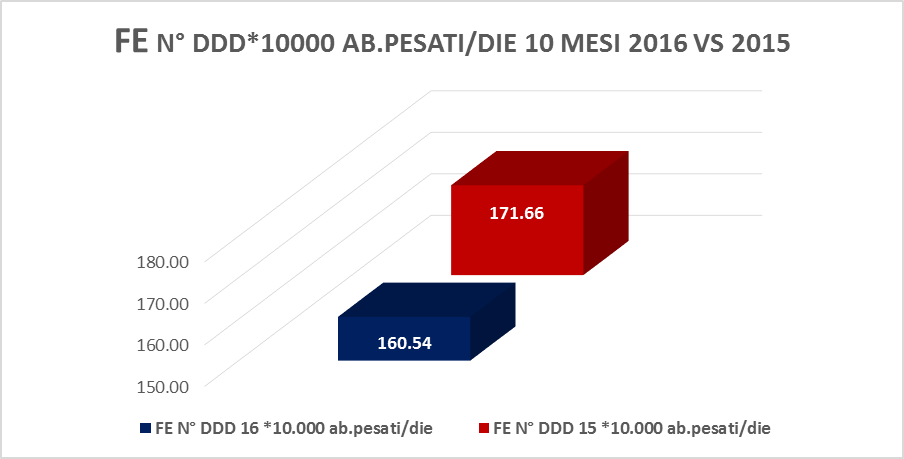 RER CONSUMO AL DOMICILIO DI ANTIBIOTICI
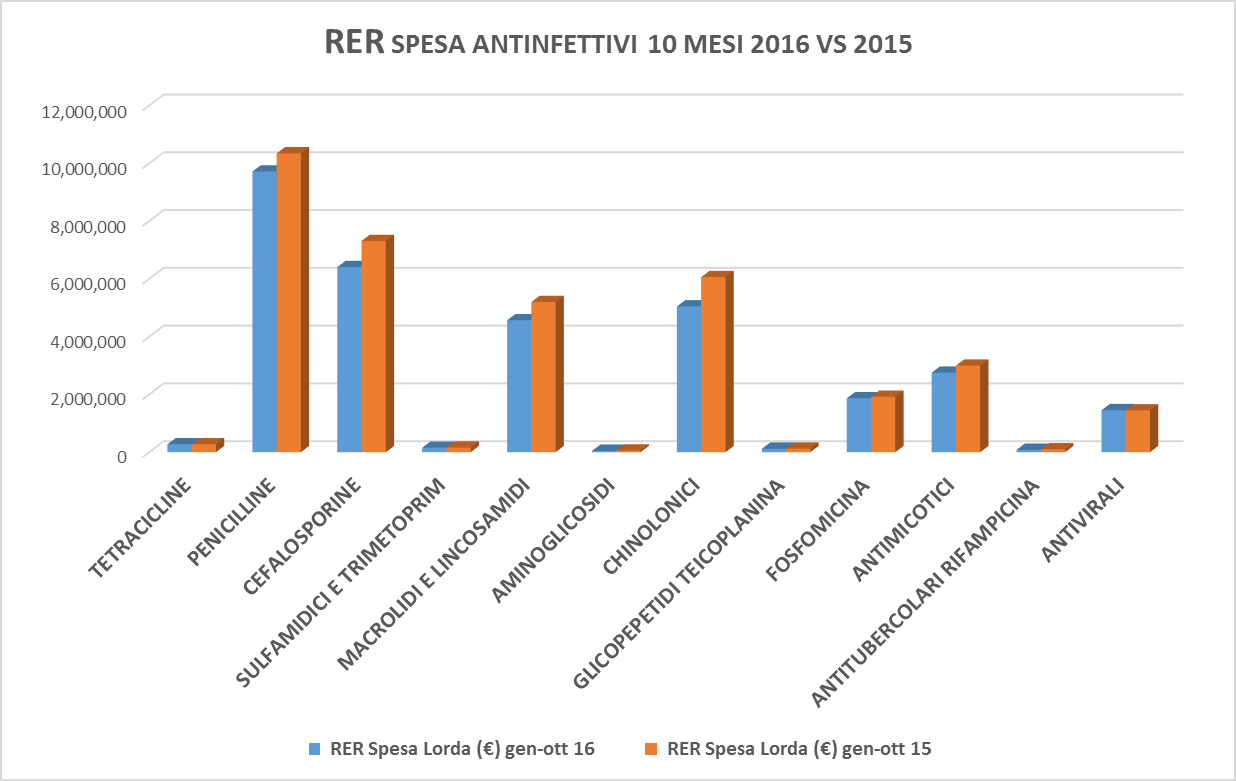 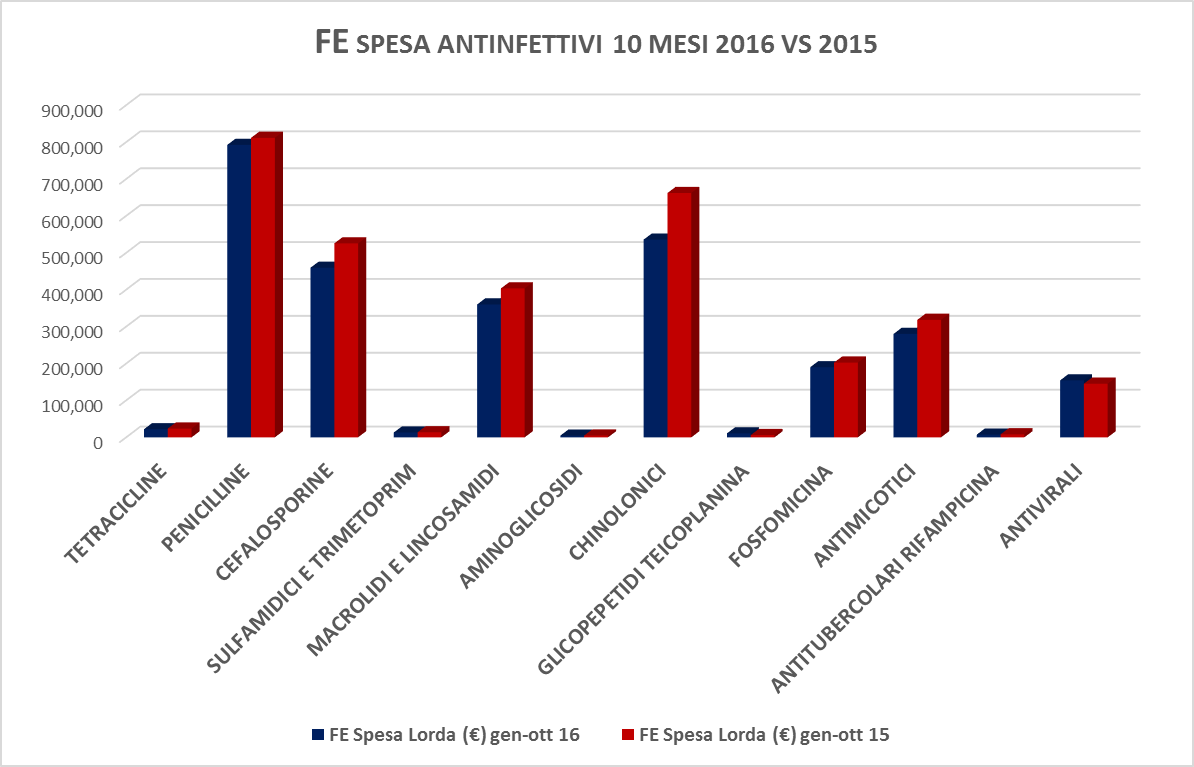 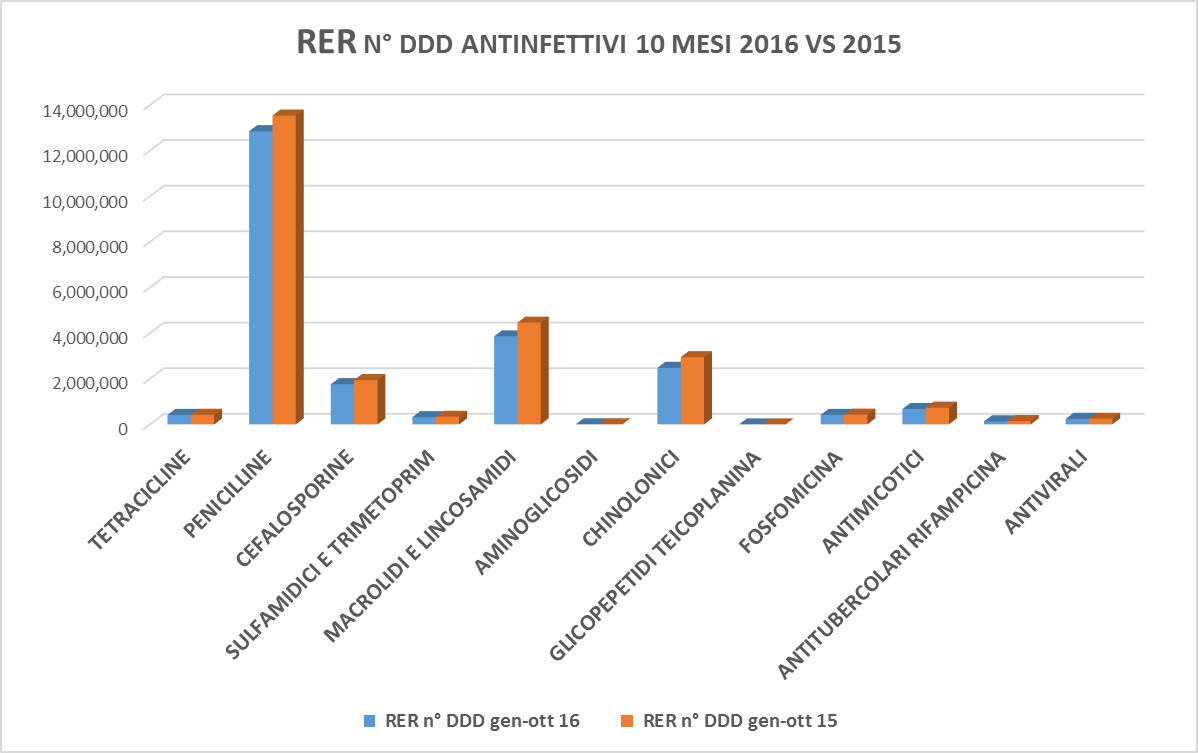 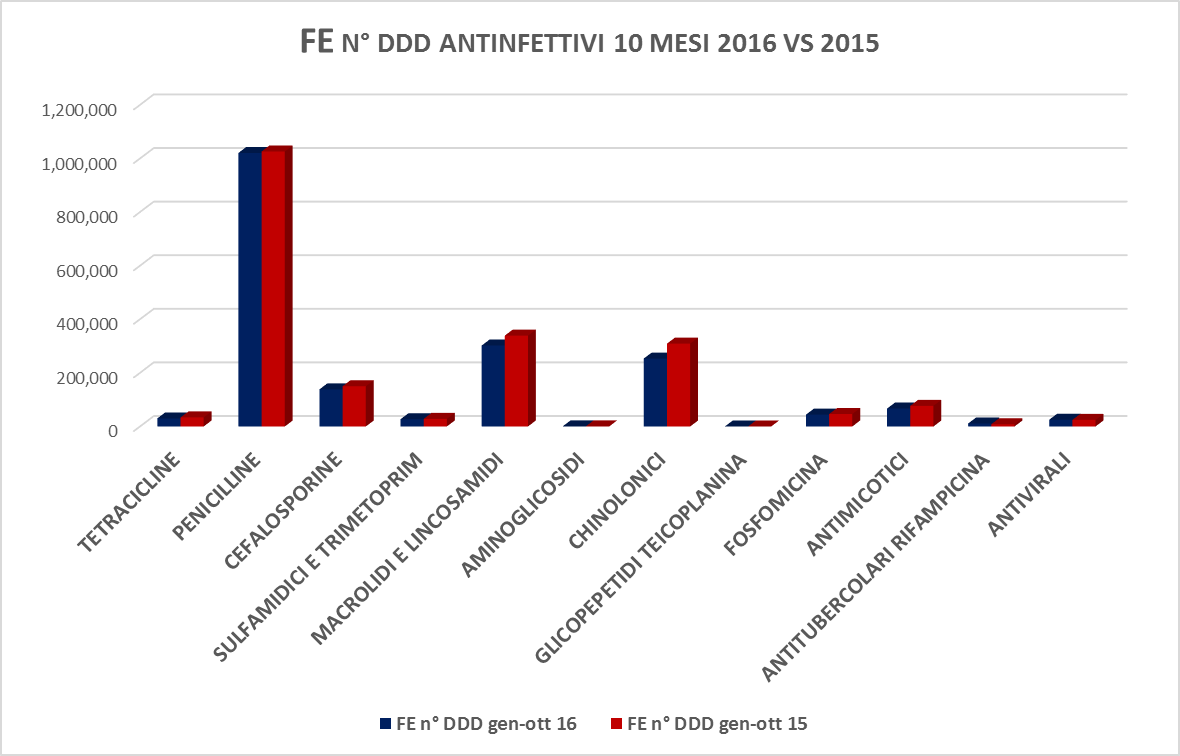 - 10.9%
- 18%
+ 32.2%
+ 70.4%
Scost.%FE Vs RER convenzionataN° DDD *10.000 ab.pesati/die (10mesi2016)
Antib. CHINOLONICI  + 16.02%
FOSFOMICINA  + 20.26%
RIFAMPICINA  + 17.44%
LIMECICLINA  + 46.33%
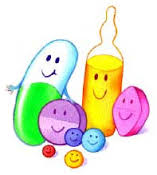 GRAZIE
PER
L’ATTENZIONE